Автор игры: Загирова Л.Р. воспитатель 
МКДОУ д/с № 9
Тульская область, 
Узловский район,    
поселок Брусянский
2018г
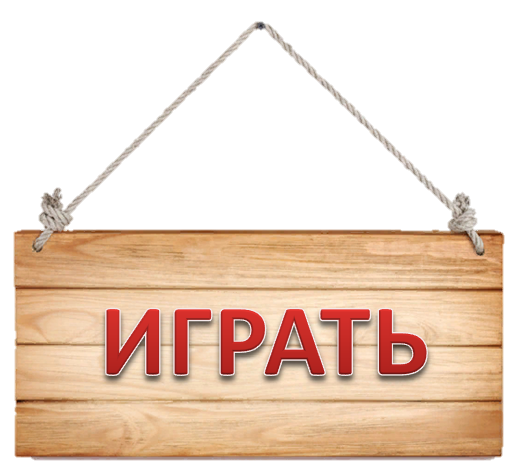 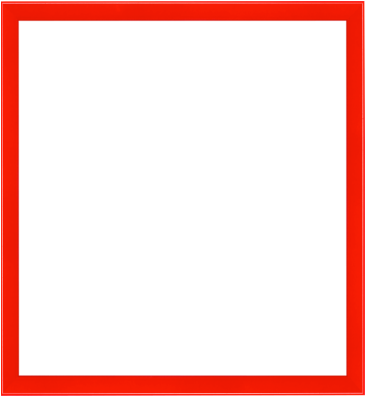 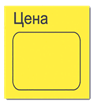 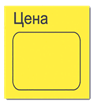 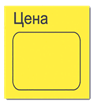 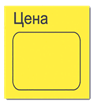 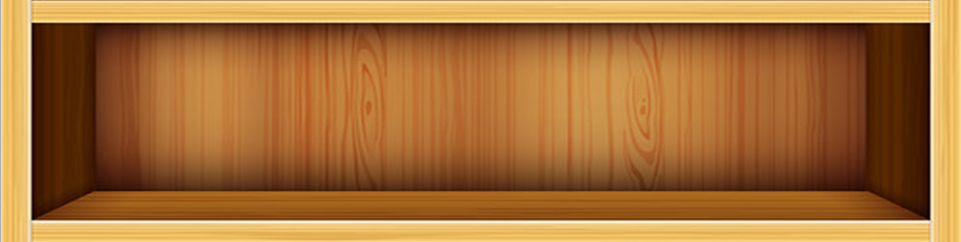 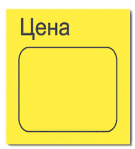 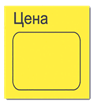 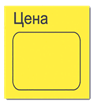 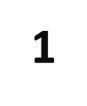 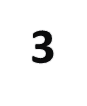 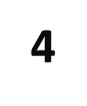 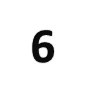 4
6
1
Помогите продавцу расставить товары на верхнюю полку
В соответствии с их ценами
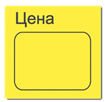 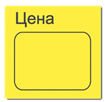 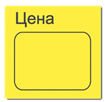 6
4
3
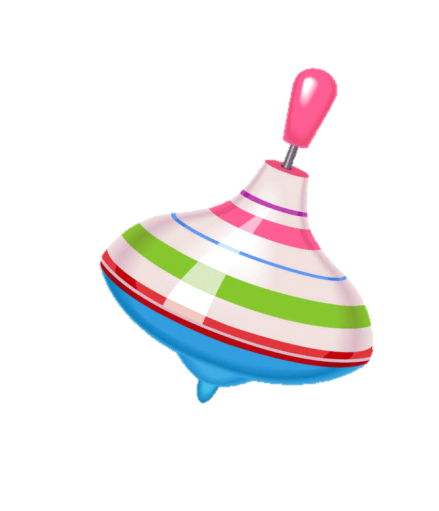 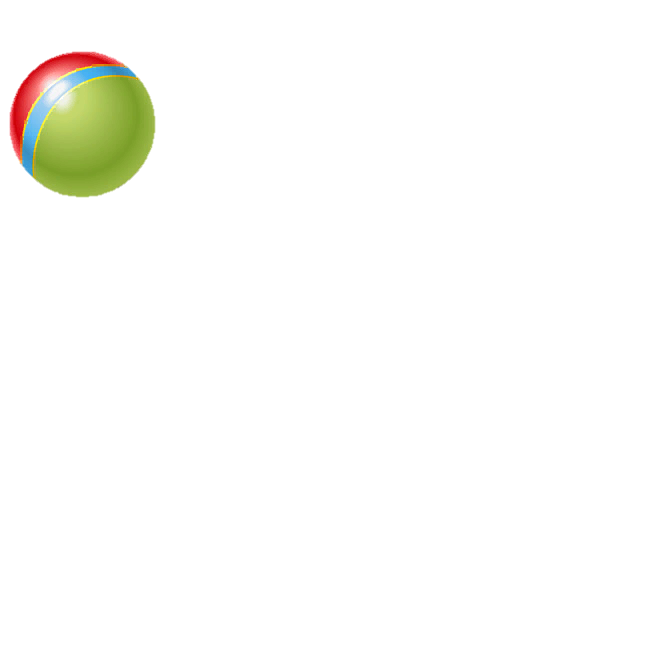 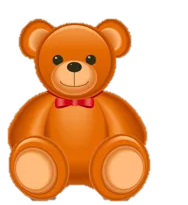 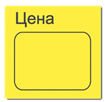 1
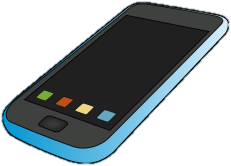 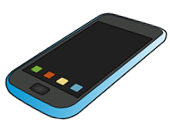 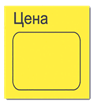 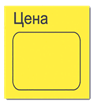 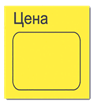 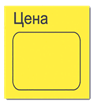 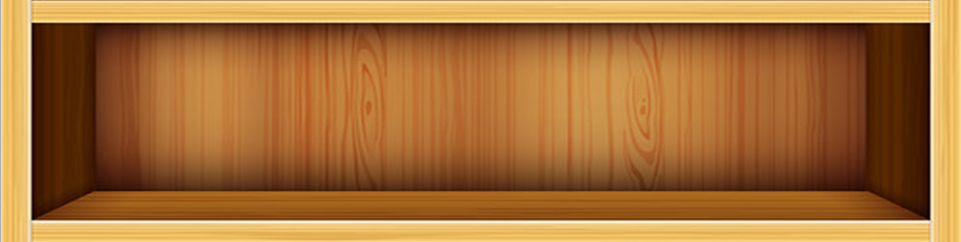 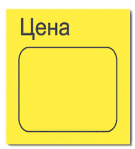 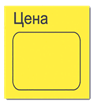 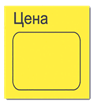 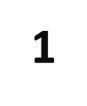 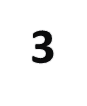 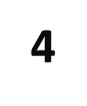 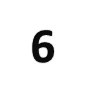 4
6
1
Помогите продавцу расставить товары на верхнюю полку
В соответствии с их ценами
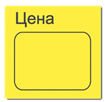 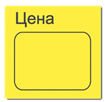 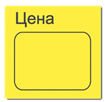 6
4
3
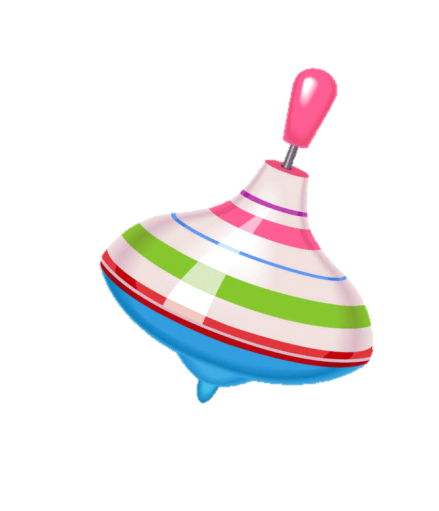 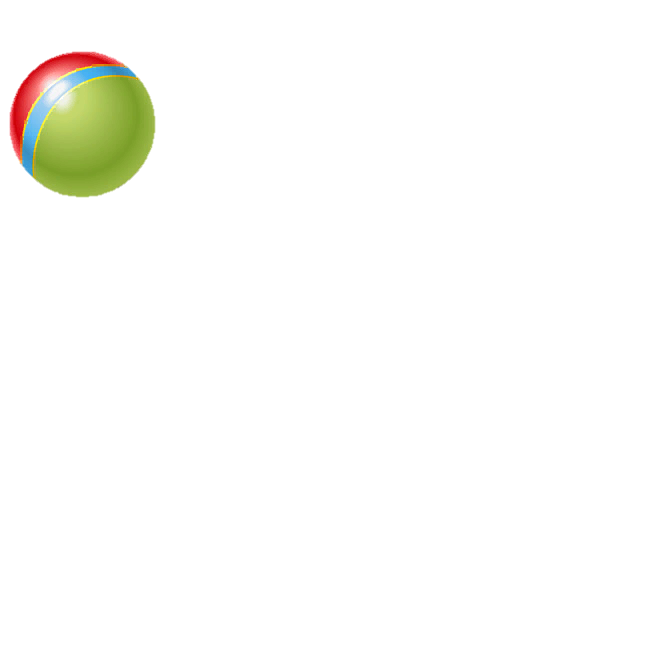 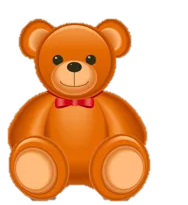 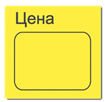 1
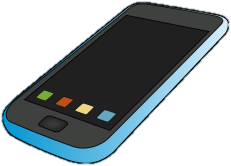 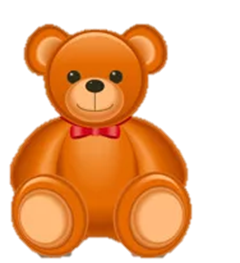 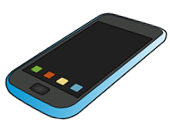 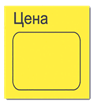 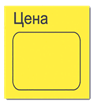 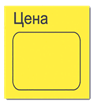 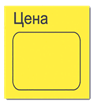 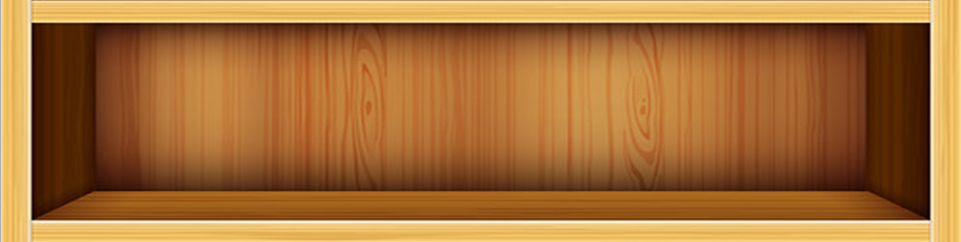 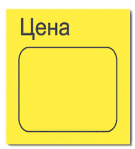 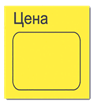 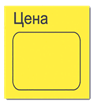 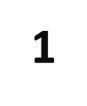 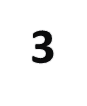 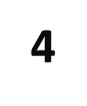 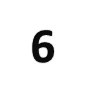 4
6
1
Помогите продавцу расставить товары на верхнюю полку
В соответствии с их ценами
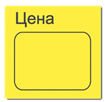 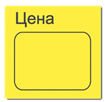 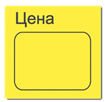 6
4
3
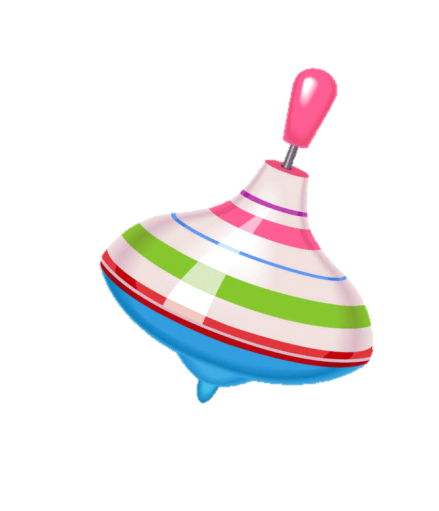 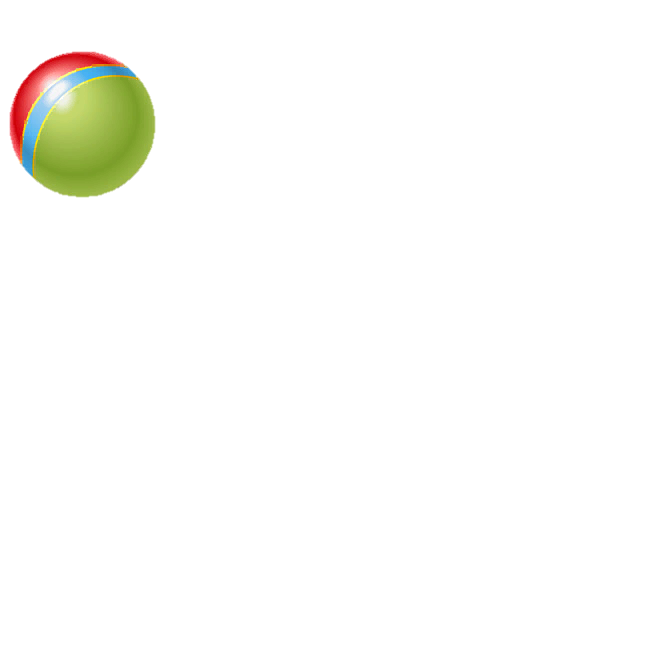 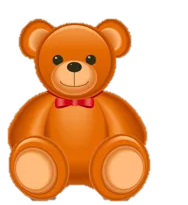 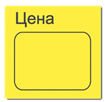 1
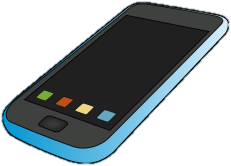 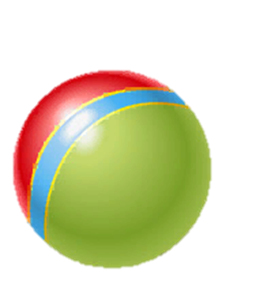 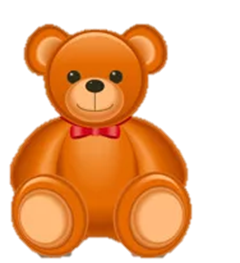 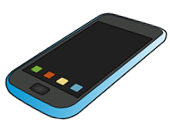 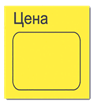 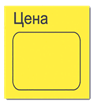 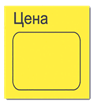 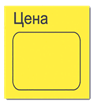 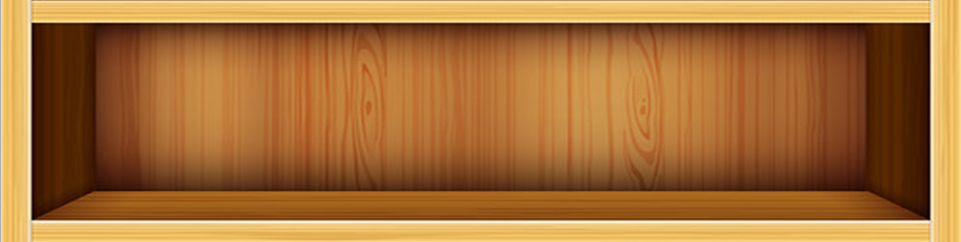 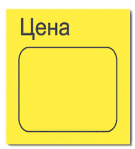 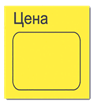 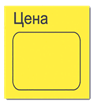 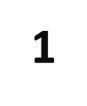 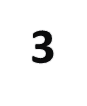 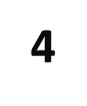 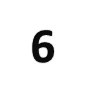 4
6
1
Помогите продавцу расставить товары на верхнюю полку
В соответствии с их ценами
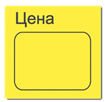 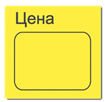 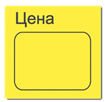 6
4
3
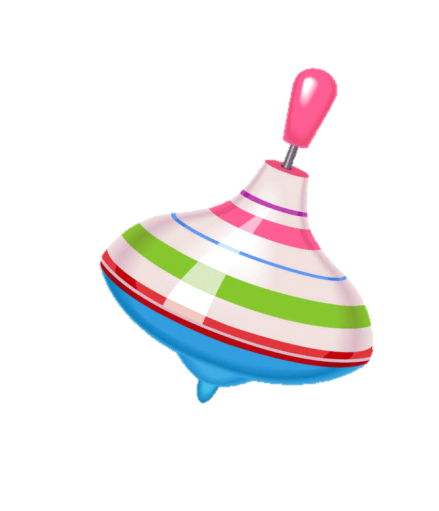 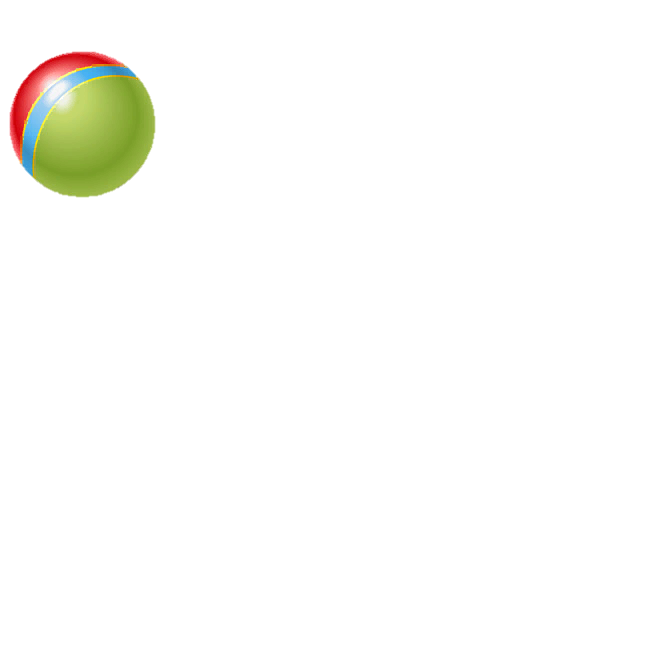 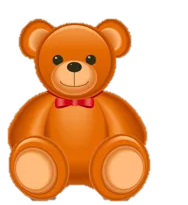 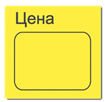 1
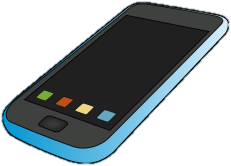 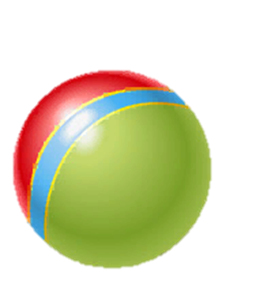 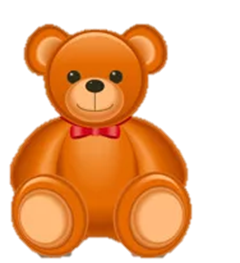 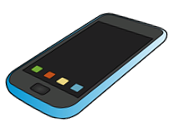 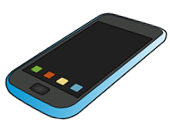 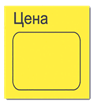 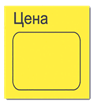 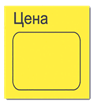 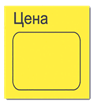 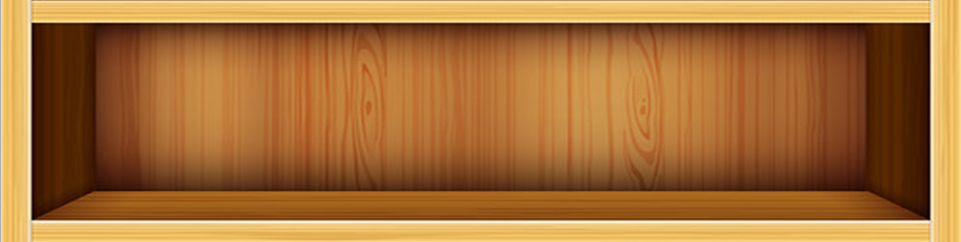 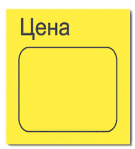 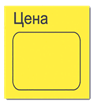 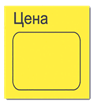 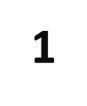 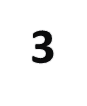 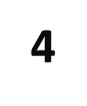 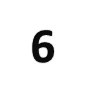 4
6
1
Помогите продавцу расставить товары на верхнюю полку
В соответствии с их ценами
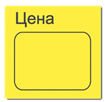 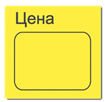 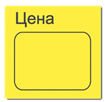 6
4
3
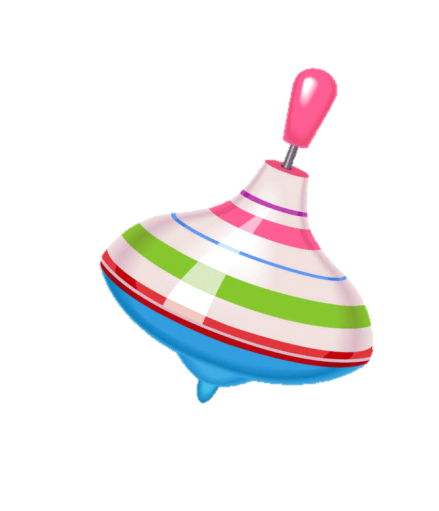 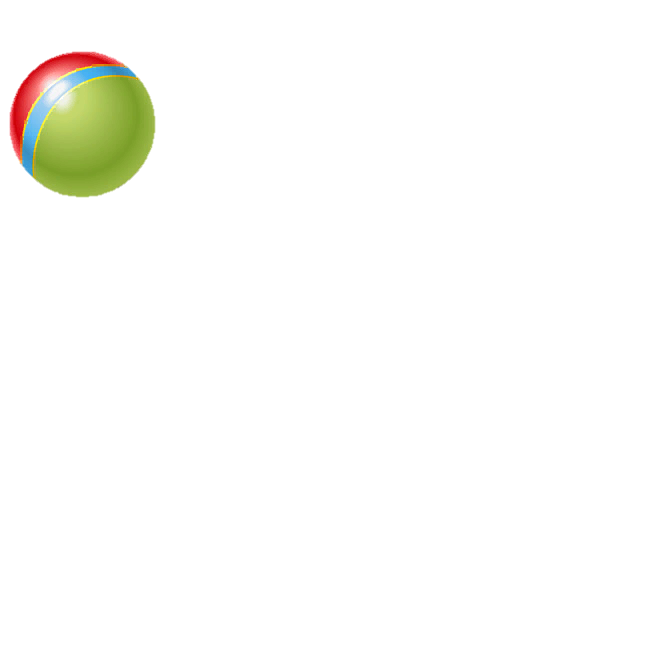 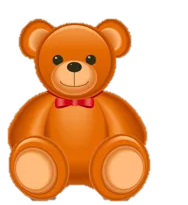 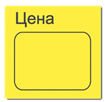 1
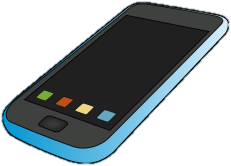 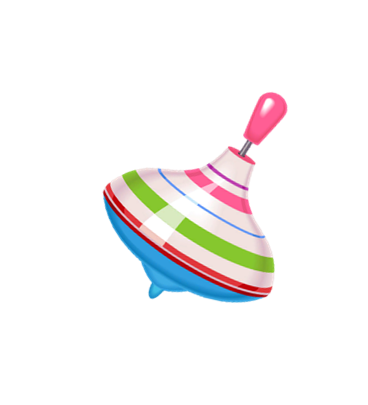 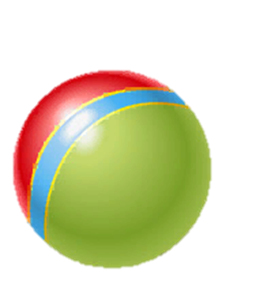 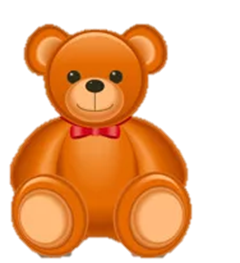 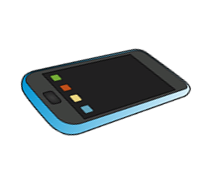 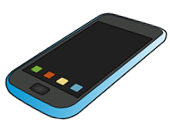 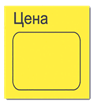 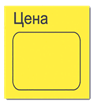 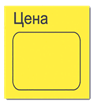 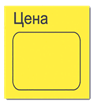 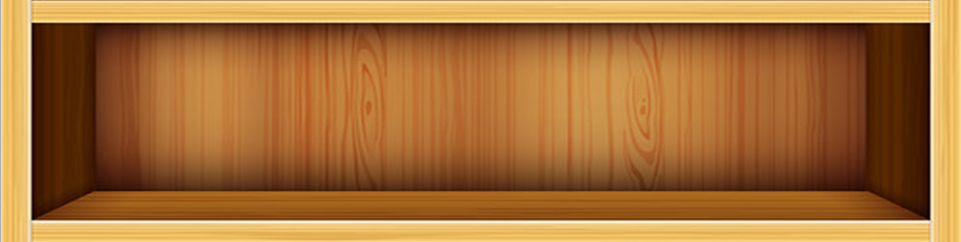 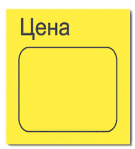 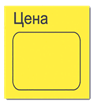 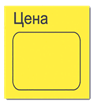 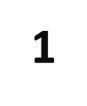 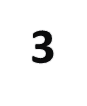 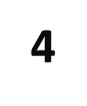 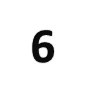 4
6
1
Помогите продавцу расставить товары на верхнюю полку
В соответствии с их ценами
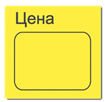 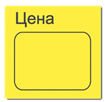 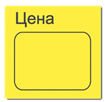 6
4
3
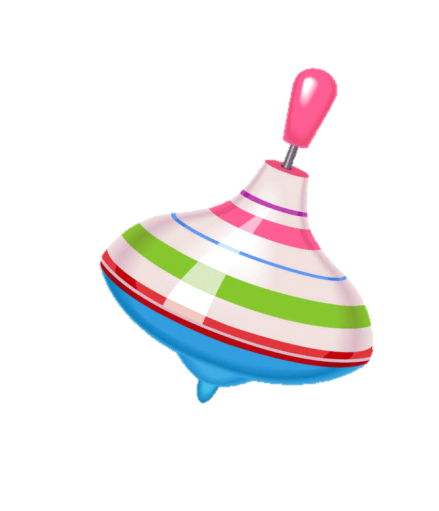 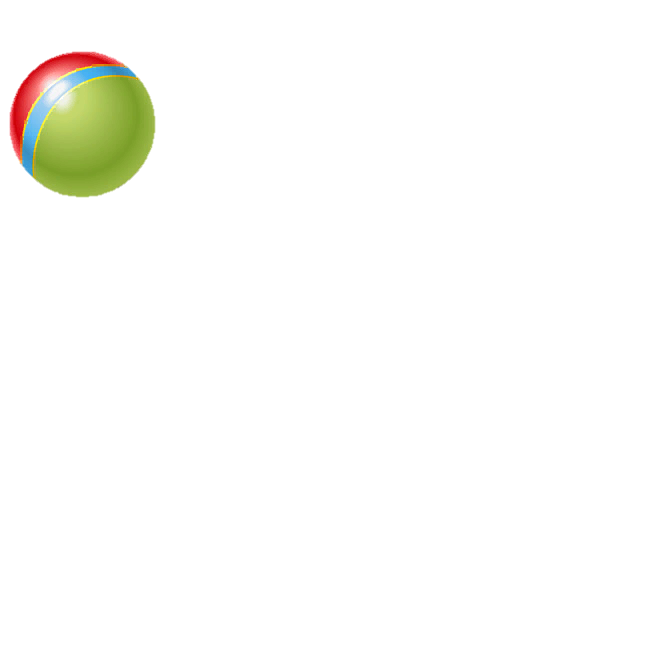 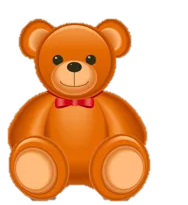 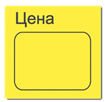 1
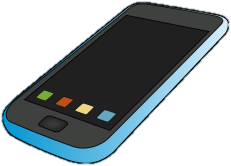 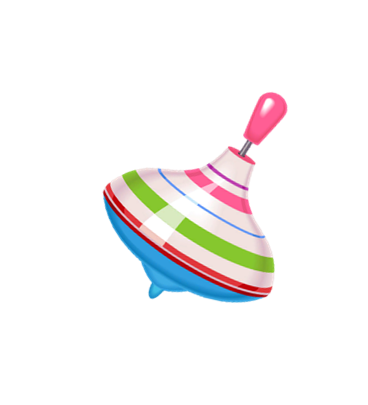 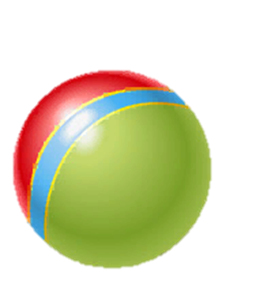 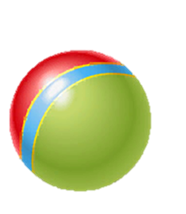 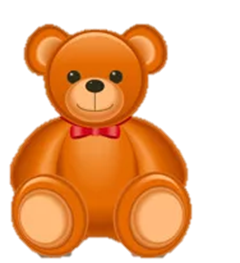 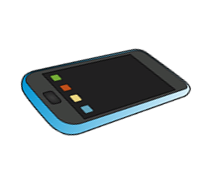 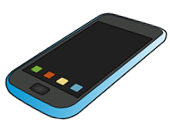 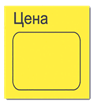 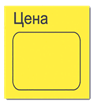 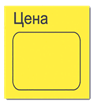 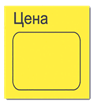 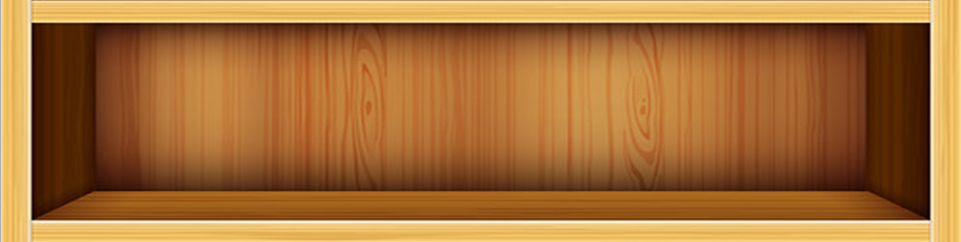 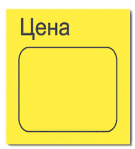 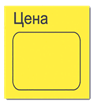 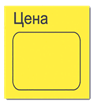 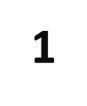 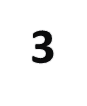 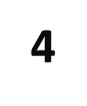 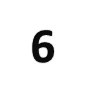 4
6
1
Помогите продавцу расставить товары на верхнюю полку
В соответствии с их ценами
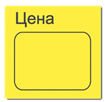 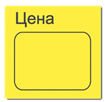 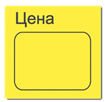 6
4
3
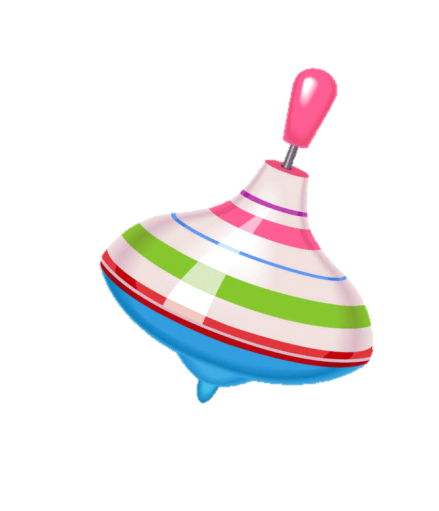 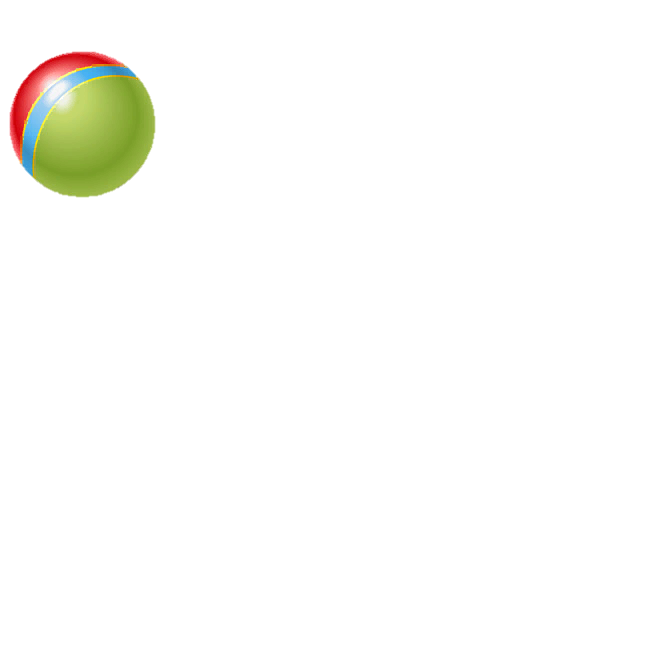 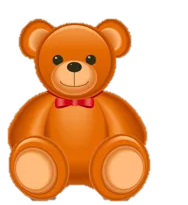 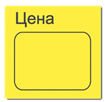 1
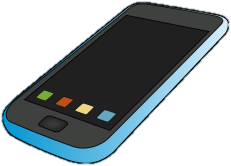 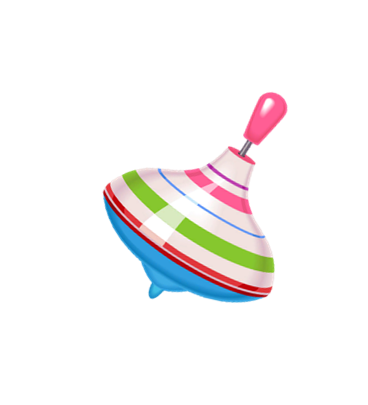 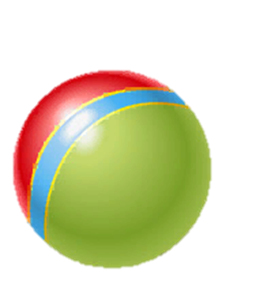 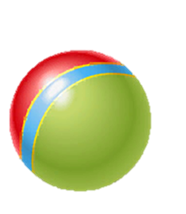 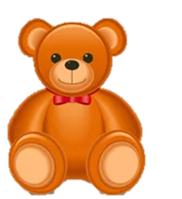 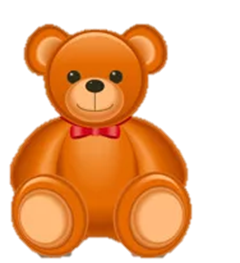 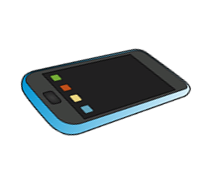 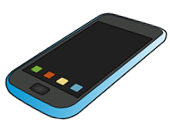 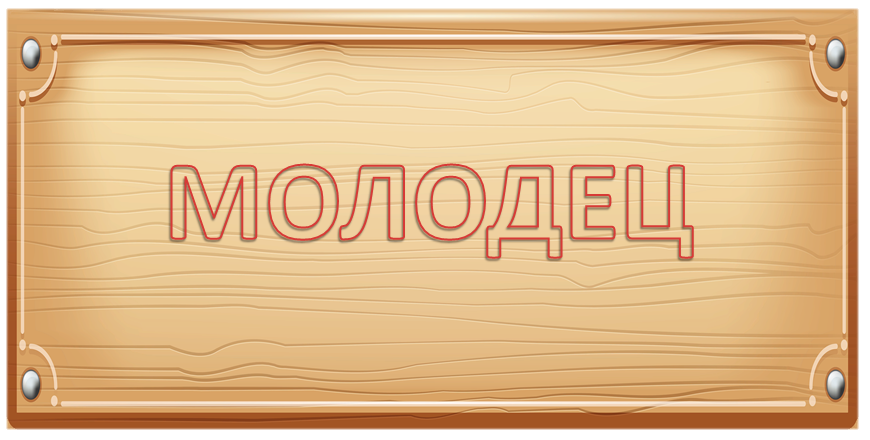 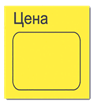 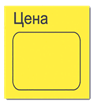 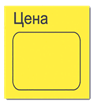 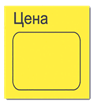 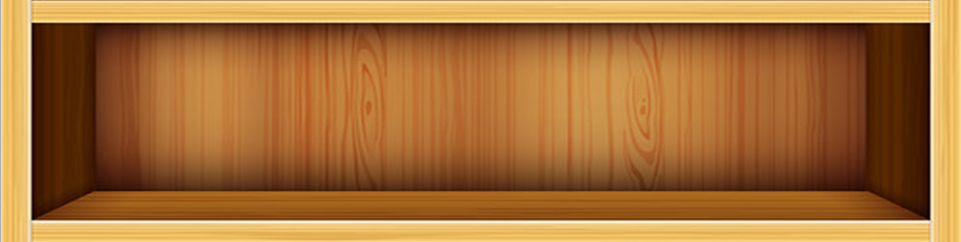 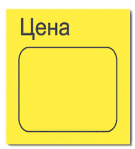 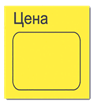 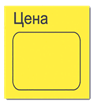 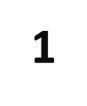 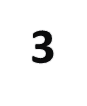 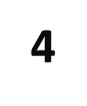 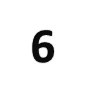 4
6
1
Помогите продавцу расставить товары на верхнюю полку
В соответствии с их ценами
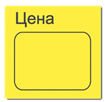 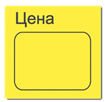 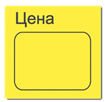 6
4
3
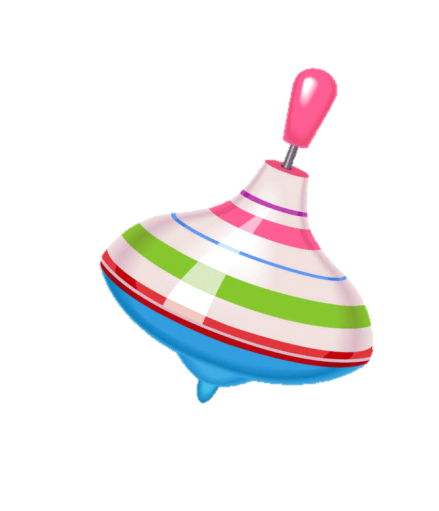 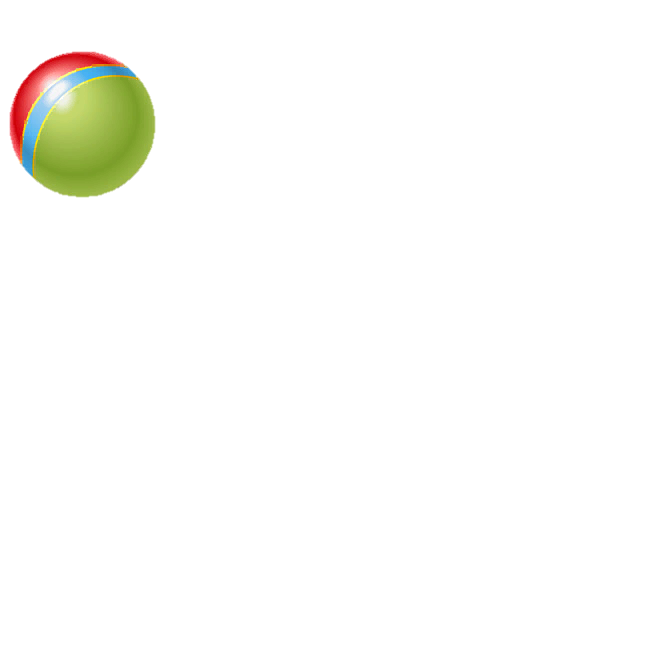 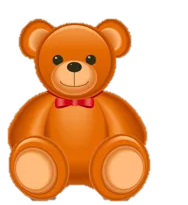 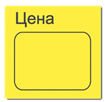 1
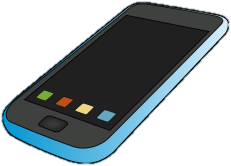 Продолжите логический ряд
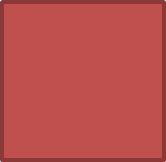 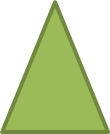 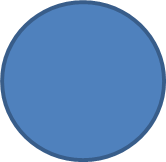 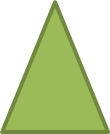 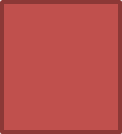 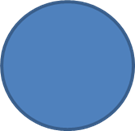 Продолжите логический ряд
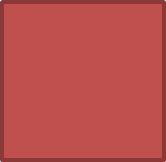 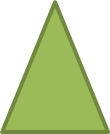 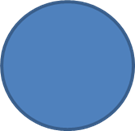 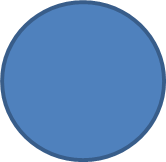 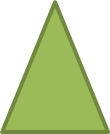 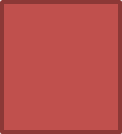 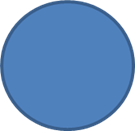 Продолжите логический ряд
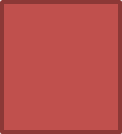 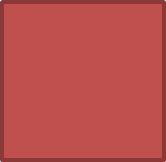 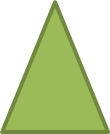 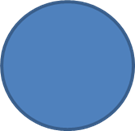 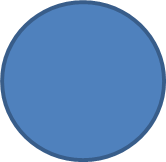 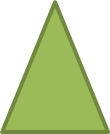 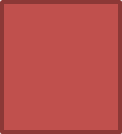 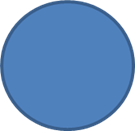 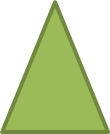 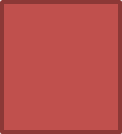 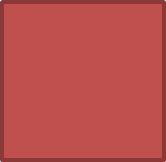 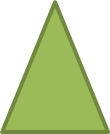 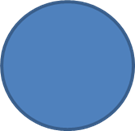 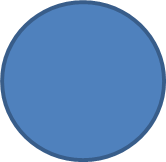 МОЛОДЕЦ